AskErasmus Meeting
ESN Chieti Pescara
ORGANIZZAZIONE DELLA PARTENZA
Compra una cartellina nella quale poter inserire la checklist e tutti i documenti relativi alla tua mobilità.

Fai una copia dei tuoi documenti personali e delle fototessere, potranno tornarti utili!
ORGANIZZAZIONE DELLA PARTENZA
Controlla costantemente i siti delle Università per non rischiare di perdere nessuna informazione o scadenza 

Controlla sempre la tua e-mail istituzionale.

Cerca informazioni sulla città, sui mezzi di trasporto, sulla posizione dell’Università. 

Cerca di migliorare le tue competenze nella lingua del Paese che ti ospiterà.
ORGANIZZAZIONE DELLA PARTENZA
Contatta un’associazione che si occupi di assistenza a studenti Erasmus, come ESN (dove presente).

Contatta gli studenti che sono stati precedentemente nella città dove andrai.
QUANDO PARTIRE?
Decidi il giorno esatto basandoti sulle date che decidi in base all’università dove andrai!

Ti consigliamo di arrivare circa una settimana prima dell’inizio, in modo da orientarti e non perdere nessuna delle attività iniziali, sono fondamentali!
DOMICILIO, SANITA’, ASSICURAZIONE
Alcuni paesi, pur aderendo al progetto Erasmus+, non fanno parte dell’Unione Europea e dell’area Schengen. Per vivere in questi stati bisogna chiedere il visto e, una volta arrivati, il permesso di soggiorno (residence permit). Informati prima della partenza sulle procedure per richiedere questi documenti. 

La copertura sanitaria è un servizio fornito da ogni paese con modalità differenti e per maggiori informazione è altamente consigliato consultare il sito www.salute.gov.it
HOUSING
E’ di fondamentale importanza informarsi sugli alloggi prima della partenza. 

Come fare?

cercare una sezione ESN nella tua città.
iscriverti a gruppi FB di annunci per studenti o siti di annunci (Idealista, Easypiso, Uniplaces, ecc.)
SUBITO DOPO L’ARRIVO
Recati presso l’ufficio ESN della sezione della tua città, dove incontrerai volontari come noi, pronti ad aiutarti.

Anche loro organizzeranno attività di benvenuto che ti aiuteranno ad ambientarti e conoscere i tuoi futuri amici.
SUBITO DOPO L’ARRIVO
Inizia ad esplorare la città, conosci gente, vivi la tua esperienza!

Non sentirti solo, non avere paura,
 ricorda che sei circondato da tante altre persone che si sentono esattamente come te!
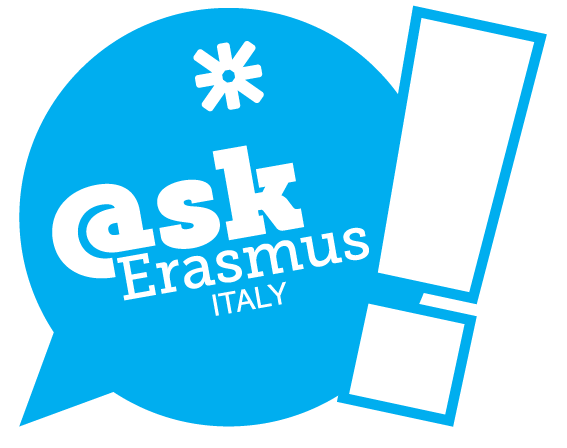 AskErasmus
E’ un progetto di ESN Italia. 

Tramite una piattaforma gli studenti Erasmus outgoing possono entrare in contatto con quanti prima di loro hanno intrapreso un periodo di scambio presso la meta prescelta.

Don’t hesitate… AskErasmus!
CONTATTI
E-mail
chieti_pescara@esn.it
Sito Web
www.esnchietipescara.eu
Gruppi Whatsapp
SOCIAL

Facebook
www.facebook.com/esnchietipescara

Instagram
www.instagram.com/esnchietipescara
DOMANDE?
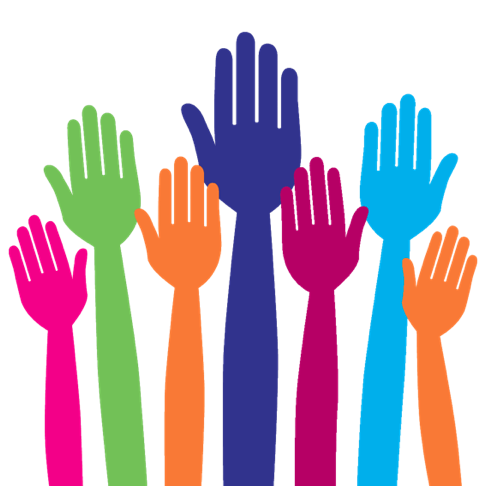 Grazie per l’attenzione…



...GOOD LUCK!